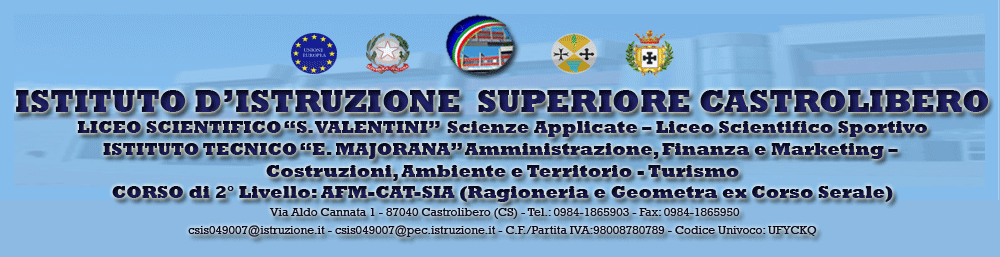 Prof.
 Manna  Gilda    Rosa
4 AFM. 
Molinari,Ferraro,Gualtieri,Turco,
Gelmo
EDUCAZIONE ALLA LEGALITA’’
ARGOMENTO
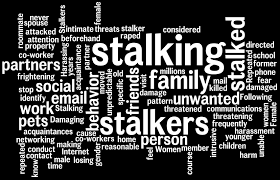 CHE COS’E LO STALKING ?
Con il termine “stalking” si intende un insieme di comportamenti tramite i quali una persona affligge un’altra con intrusioni e comunicazioni ripetute e indesiderate, a tal punto da provocargli ansia o paura.
Chi è lo stalker? Perché lo fa?
Lo stalker può essere un ex-partner, un conoscente, come un collega o qualcuno conosciuto casualmente, oppure un completo estraneo. Nella maggior parte dei casi gli stalker sono ex-partner. In genere essi agiscono per recuperare il rapporto precedente o per vendicarsi per essere stati lasciati, oppure per entrambi i motivi. I partner gelosi o portati a controllare il proprio o la propria partner sono più inclini a porre in essere condotte di stalking, sebbene anche persone timide o con difficolta relazionali possano mettere in atto comportamenti di stalking.
Quali sono i pericoli connessi allo stalking?
La vita della vittima di stalking può divenire particolarmente difficile: molte persone, per timore di ricevere nuove molestie, hanno paura di uscire di casa, non riescono a mantenere il proprio lavoro, non sono in grado di instaurare nuove relazioni e quindi sono incapaci di salvaguardare la propria quotidianità. Molte vittime, in seguito a tali esperienze, soffrono di ansia, depressione o disturbo post-traumatico da stress. Esiste anche il pericolo, pur limitato, che la vittima possa subire vere e proprie forme di violenza da parte dello stalker. Questo, in particolare, accade laddove lo stalker sia un ex-partner.
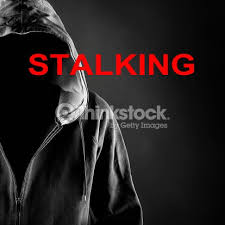 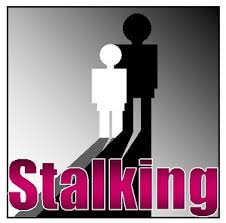 CHE COS’E LO STALKING SECONDO LA LEGGE?
Lo stalking è penalmente rilevante in molti ordinamenti; in quello italiano la fattispecie è rubricata come atti persecutori, riprendendo una delle diverse locuzioni con le quali è tradotto il termine stalking. Il fenomeno è anche chiamato sindrome del molestatore assillante.
-Stalking nell’ordinamento italiano:
In Italia le condotte tipiche dello stalking configurano il reato di “atti persecutori” (art. 612-bis c.p.), introdotto con il D.L. 23 febbraio 2009. La norma introduce nel codice penale l’articolo 612-bis, rubricato “atti persecutori”, che al comma 1 recita: « Salvo che il fatto costituisca più grave reato, è punito con la reclusione da sei mesi a quattro anni chiunque, con condotte reiterate, minaccia o molesta taluno in modo da cagionare un perdurante e grave stato di ansia o di paura ovvero da ingenerare un fondato timore per l’incolumità propria o di un prossimo congiunto o di persona al medesimo legata da relazione affettiva ovvero da costringere lo stesso ad alterare le proprie abitudini di vita ».
Cosa fare?
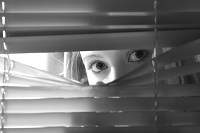 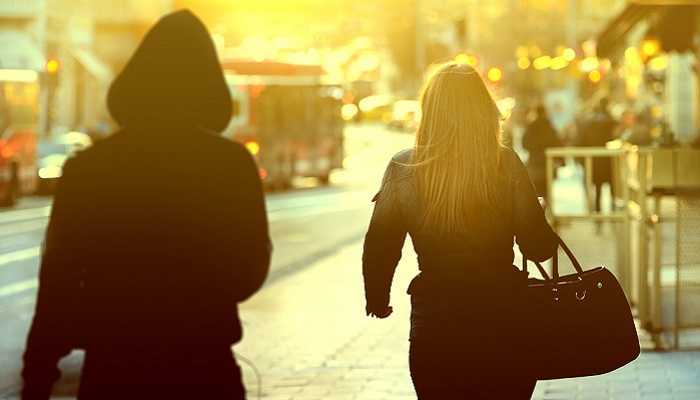 Per prima cosa bisogna rivolgersi tempestivamente alle forze dell’ordine per sporgere una querela formale.  Vi verrà chiesto di esporre i fatti e se siete a conoscenza il nome della persona.
E’ importante portare quante più prove e testimonianze possibili: conservare email, sms, registrazioni di telefonate e chiedere a parenti ed amici di deporre delle dichiarazioni.
 dopo la querela il molestatore può essere ammonito verbalmente a modificare i suoi atteggiamenti.
La vittima contestualmente può rivolgersi ad un centro antiviolenza della città in cui vive per chiedere aiuto e mettere in sicurezza anche i propri figli, che in questa fase devono essere tutelati.
Una volta accertati che questi provvedimenti non hanno avuto l’effetto desiderato,scatterà la denuncia a seguito della quale si svolgerà il processo.
CHE COS’E LA STATISTICA?
LA STATISTICA E’ UNA BRANCA DELLA SCIENZA CHE SI OCCUPA DELLO STUDIO DEI FENOMENI COLLETTIVI.
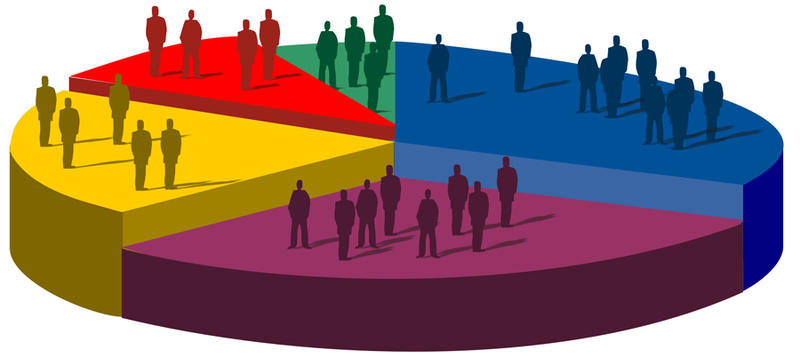 STATISTICHE SULLO STALKING
Secondo i dati di una ricerca condotta dall’Osservatorio Nazionale sullo stalking un italiano su 5 è vittima di molestie insistenti : un dato allarmante, che rappresenta eloquentemente una mattanza senza soluzione di continuità che colpisce le donne e gli uomini, indipendentemente dall’età, dall’estrazione sociale e dall’appartenenza etnica. La maggior parte delle vittime non denuncia lo stalking, considerando quest’atto come qualcosa di simile al firmare la propria condanna a morte. Questa convinzione è dovuta ad una sfiducia verso le autorità e alla consapevolezza che lo stalker sia spinto a perseguitare da un profondo disagio psicologico. Per questo motivo, dal 2007, l’Osservatorio Nazionale Stalking, associazioni di volontariato che opera a Roma e in diversi centri sul territorio nazionale, ha istituito il Centro Presunti Autori, il cui obiettivo è quello di segnalare a tutte le persone che si trovano a mettere in pratica agiti persecutori la possibilità di uscire dalla condizione di persecutare  grazie ad una presa di coscienza del problema ad un supporto psicologico specializzato da esperti.
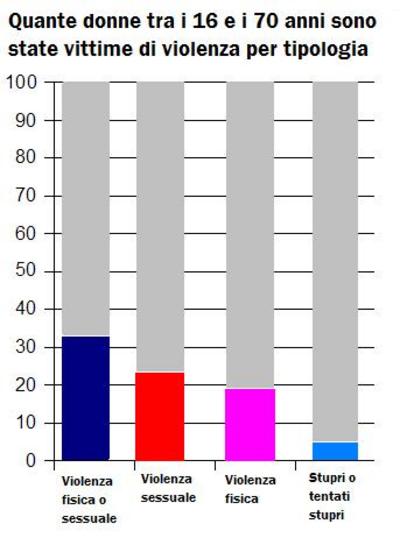 PERCENTUALI:
-Sicilia 21%
-Sardegna 18%
-Calabria 24%
-Basilicata 22%
-Campania 22%
-Puglia 13%
-Molise 19%
-Abruzzo 18%
-Marche 17%
-Emilia Romagna 29%
-Veneto 20%
-Friuli 22%
-Trentino 18%
-Lombardia 19%
-Valle d’Aosta 19%
-Piemonte 19%
-Liguria 18%
-Toscana 28%
-Umbria 9%
-Lazio 21%
Testimonianze
Anna, il nome è di fantasia, ha subito per diversi anni percosse fisiche e violenza psicologica, fino a quando, un giorno, ha deciso di lasciare il responsabile di tanto male, il suo compagno Mario. Una decisione che l’ha fatta diventare vittima di stalking: Mario la pedinava e le telefonava continuamente. Per lui, Anna era solo sua.
Un giorno Anna, stanca di quella condizione, si è fatta coraggio e ha denunciato Mario per stalking. L’iniziale esitazione della polizia davanti al suo racconto di violenza, è stato però un ulteriore ostacolo per lei. Gli agenti facevano fatica a credere che un uomo conosciuto in paese e con un’ottima reputazione potesse essere l’autore di tanta violenza fisica e psicologica. Nei piccoli paesi di provincia capita che gli agenti siano disorientati, nel momento in cui si trovano di fronte a una denuncia per stalking. Così hanno poi spiegato ad Anna gli operatori dello sportello antistalking a cui si era rivolta.  Il procedimento ha fatto comunque il suo corso, Mario è stato infatti processato e ha scontato la sua pena agli arresti domiciliari.
Anna è ancora viva ma,la sua vita sarà condizionata per sempre e non tornerà mai più a essere la persona che era, ma è ancora viva. Per molte altre donne invece, l’epilogo è stato diverso. Nel 2013 ne sono morte 128. Queste vittime non potranno più far sentire la loro voce, uccise da chi, come Mario, diceva di amarle troppo.
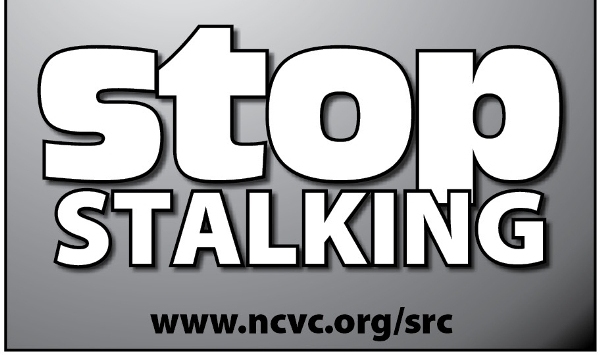